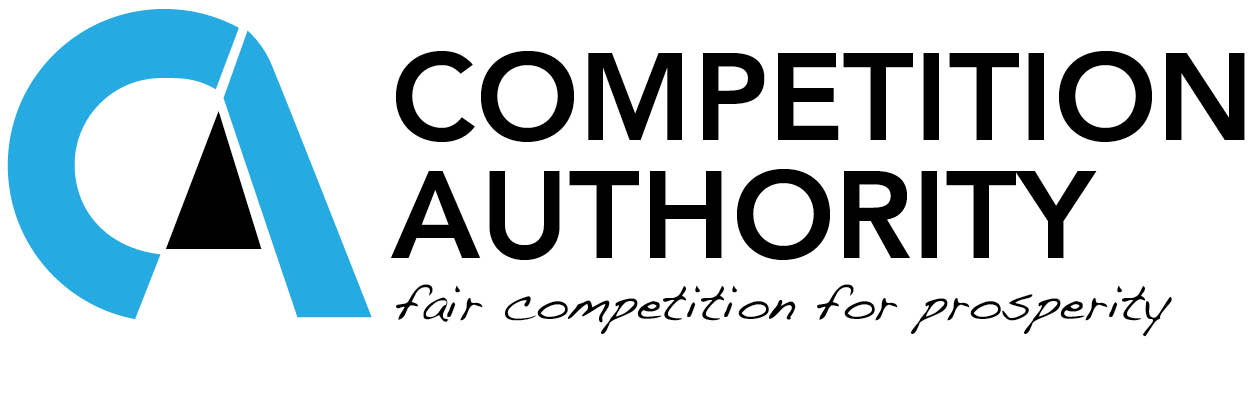 RESEARCH IN THE CONTEXT OF COMPETITIONBY MOKUBUNG N. MOKUBUNG
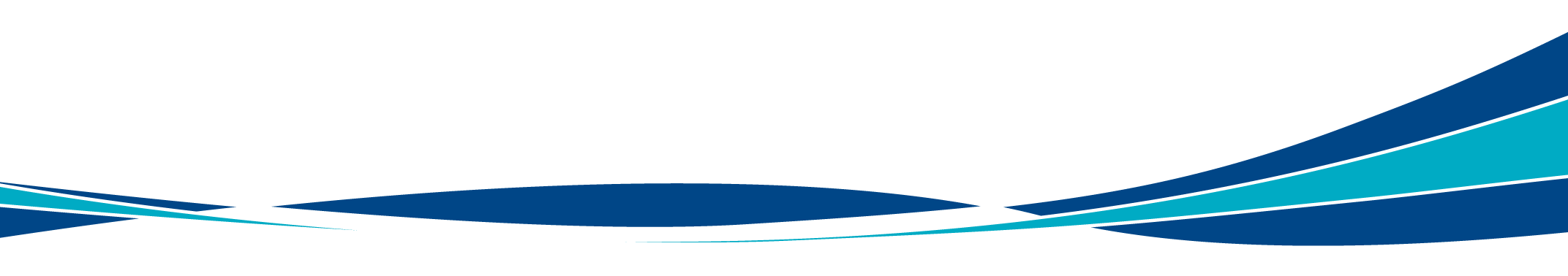 1
INDEX
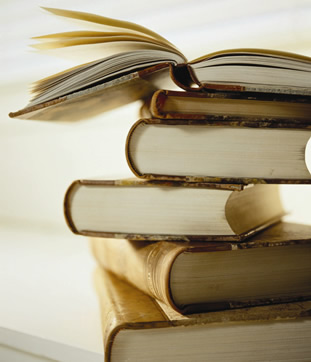 INTRODUCTION

RESEARCH FUNCTION

RESEARCH FOR UNFAIR COMPETITION

CONCLUSION
2
INTRODUCTION
Competition Authority requires researched information that is valid, relevant and reliable to decide on matters/cases that it handles

Decisions are not emotional – they are based on analysed information / substance

Research is a purposeful or systematic investigation which is usually used to make structured and informed decisions.
3
INTRODUCTION
Main research we do is market research

This refers to understanding the characteristics of the market or industry involving aspects of:
Defining relevant markets
Market shares
Concentration levels
Barriers to entry, etc.

Part IX of the Act allows us to do market studies
4
RESEARCH  FUNCTIONS
The function of the Authority is to provide  relevant, reliable and valid information mainly for decision making in competition matters by the Commission.

To hold consultations with stakeholders in different sectors, and receive advice on competition matters relating to those sectors.
5
RESEARCH  FUNCTIONS
To undertake general studies (market studies) on the effectiveness of competition in individual sectors of the economy.

To advice Government on the actual or likely anti-competitive effects of current or proposed policies (and how to avoid those effects)
6
RESEARCH FOR UNFAIR COMPETITION
Aspects of unfair competition that we normally look for:

Arrangements involving competitors (Horizontal Agreements)

Distribution agreements (Vertical Agreements)

Dominance and the Abuse of Dominant Position
7
RESEARCH FOR UNFAIR COMPETITION
Horizontal Agreements (Agreements involving Competitors)

It is an agreement between enterprises each of which operates in the same market and would therefore normally be actual or potential competitors in that market.

	i.e. between producers or between 	wholesalers or between retailers dealing in 	similar kinds of products. Also called Cartels
8
Diagrammatic presentation on Horizontal agreement
9
Common horizontal agreements
Price fixing (Section 25(a))
	Directly or indirectly fixing a purchase or selling price or other terms of sale.

	E.g. An agreement between  Retailer X and Retailer Y to sell tomatoes at P30 /packet or with similar terms of sale.
10
Common horizontal agreements
Bid Rigging (Section 25(c))
	Parties agree upon the price and terms and conditions of a bid to be submitted; or one of the parties to the agreement agrees not to submit a bid.
	
	e.g. companies may agree their bids in advance, deciding which company will be the lowest bidder. Alternatively they may agree not to bid or rotate their bids by number of value of contracts.
11
Common horizontal agreements
Territorial Restraint (Section 25(b))
Dividing markets by allocating customers, suppliers, territories or specific type of goods and services.
e.g. An agreement between Company X to sell computers in the northern part of the country, and Company Y to sell computers in the south

Concerted practice (Section 25(e))
An informal cooperation without any formal agreement or decision.  Also called Collusion.
12
RESEARCH FOR UNFAIR COMPETITION
2.	Vertical Agreements (Distribution 	Agreements)

Vertical agreements are those between enterprises at different stages of the manufacturing and distribution process, for example, between manufacturers of components and manufacturers of products incorporating those goods, between producers and wholesalers, or between producers, wholesalers and retailers.
13
Diagrammatic presentation on Vertical agreement
14
Common Vertical Agreements
Tied selling (Section 27(2)(c)
    A Supplier requires a customer to buy one product as a condition of acquiring another.

e.g. A supplier of tea requires a customer to buy sugar in order to get tea.
15
Common Vertical Agreements
Exclusive supply or distribution
   This is where a supplier chooses to deal with one distributor in a location.

e.g. Supplier A of fertilizers chooses to deal with only distributor B who is in Maun.

Resale price maintenance (Section 26(1))
	A Supplier of products dictates  a fixed or minimum resale price.

e.g. Company Q dictates to retailer R minimum retail price
16
RESEARCH FOR UNFAIR COMPETITION
3.	Dominant Position

Dominant position refers to a situation in which one or more companies posses such economic strength in a market as to allow the company or companies to adjust prices or output independently without effective constraint from competitors or potential competitors.
17
Threshold to determine dominance
Competition Regulations 4(a)(b) stipulate that the Authority may consider an enterprise to be in dominant position if it is satisfied that:
(a)the enterprise acquires at least 25 % of the goods or services in the market ; or
(b) three or fewer enterprises supply or acquire at least 50 % of the goods and services in the market.
18
Diagrammatic presentation on determination of dominance
19
Common abuse of dominance practices
Predatory pricing
	Low pricing of goods and services to induce existing firms to exit the market or block entrants into the market.
e.g.  A dominant company of bicycles prices them too low as compared to the market price so as to make it unprofitable for other bicycle manufactures, and induces them to close down, or difficult to enter the market as they will perceive the business not viable.
20
Continued……….
Price discrimination
	It occurs where a product is sold to different consumers at different prices that do not reflect differences in the cost of supply.

E.g. Farmer X sells tomatoes to Maun Spar at P5/packet and sells it to Maun Choppies  at P8/packet.
21
CONCLUSIONS
Research will help the Authority to understand competition aspects in all sectors of the economy.

Consultation with Stakeholders is very important and we seek for cooperation when information is requested.

Research endeavours to identify aspects of unfair competition (mainly the horizontal and vertical arrangements, and the abuse of dominance)

Research is important for the Competition Authority since it provides information that helps in decision making.
22
Knowledge Hierarchy[Source: Suresh, H. “Knowledge Management” (2002)]
Wisdom
Knowledge
Analytic
Information
Data
23
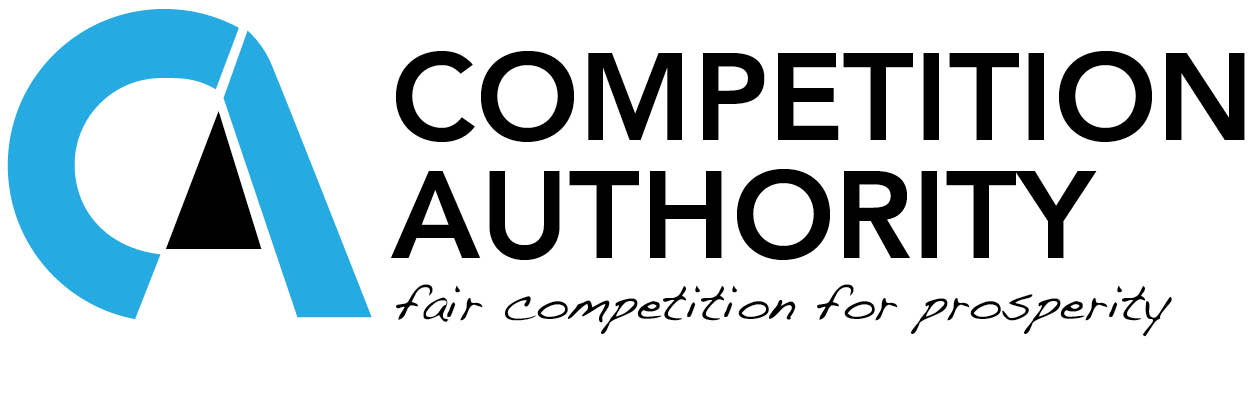 Thank you








Mokubung N. Mokubung
Director, Competition and Research Analysis
Competition Authority
Plot 50664, Fairgrounds Office Park
Paledi-Morrison House, Ground Floor
GABORONE
BOTSWANA
 Tel:	393 4278	   Fax:  3121013
Mobile:	7455 4452
Email:	ndala300@yahoo.co.uk
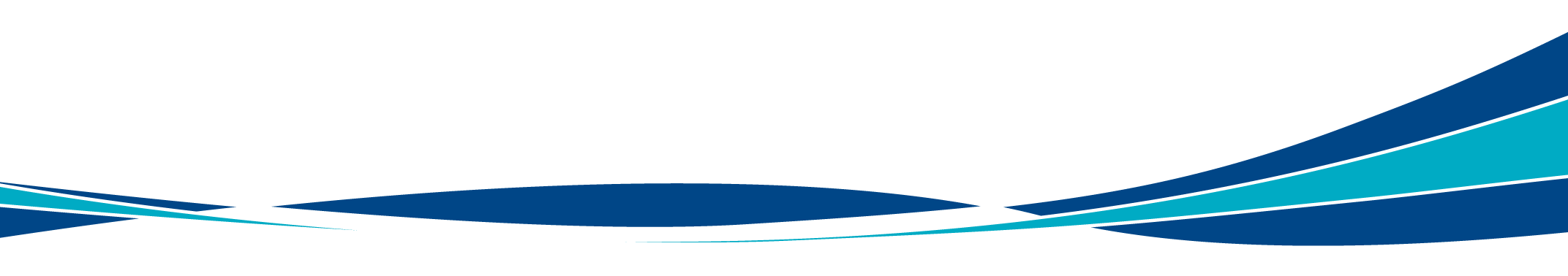 24